LA RÉUSSITE ÉDUCATIVE COMME CIBLE DE LA PRÉVENTION DE LA PAUVRETÉ : QUELQUES RÉFLEXIONS
ÉBAUCHE
William A. « Bill » Ninacs
Victoriaville, mars 2012
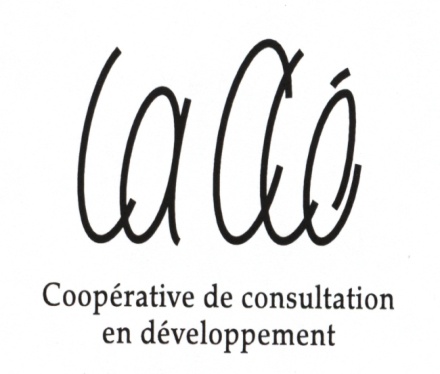 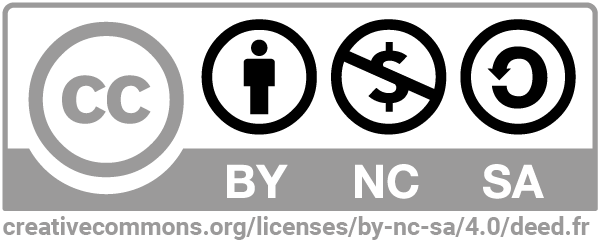 Point de départ :la mission de la Fondation
© Coop La Clé, Victoriaville - 2012 - ÉBAUCHE
2
LA VERSION « LONGUE » DE LA MISSION
2. Comment ?
1. C’est quoi ?
« Notre mission est de prévenir la pauvreté. Pour l‘accomplir, nous ciblons la réussite éducative des jeunes Québécois en privilégiant le développement de leur plein potentiel, dès leur conception jusqu’à 17 ans, et en contribuant à la mise en place des conditions qui répondent à leurs besoins et à ceux de leur famille. »
(tiré du site Internet de la Fondation le 27 février 2012)
3. Comment tout ceci
permet-il d’accomplir cela ?
© Coop La Clé, Victoriaville - 2012 - ÉBAUCHE
3
La pauvreté : un phénomène complexe
© Coop La Clé, Victoriaville - 2012 - ÉBAUCHE
4
LA PAUVRETÉ
Un phénomène évolutif : en fonction du changement constant du contexte social, économique, politique et culturel,
et relatif : toujours comparé à une norme de référence (seuil de faible revenu, individu-famille, urbain-rural…)
et multidimensionnel : 
dimension économique : revenus insatisfaisants et souvent précaires, conditions matérielles inadéquates, manque de formation qualifiante pour l’emploi…
dimension sociale : statut social fragile, stigmatisation, estime de soi réduit, sentiment de culpabilité, isolement, manque d’accès à la formation et aux loisirs…
L’exclusion sociale = souvent la dimension sociale de la pauvreté.
© Coop La Clé, Victoriaville - 2012 - ÉBAUCHE
5
LA PAUVRETÉ : UNE PERTE D’AUTONOMIE
Un individu qui n’est pas pauvre est intégré à la société : il possède les ressources financières ainsi que les liens sociaux qu’il requiert pour lui permettre d’agir plus ou moins librement.
L’appauvrissement se traduit par diverses phases d’instabilité : le travail se précarise, les liens sociaux se fragilisent, la situation économique devient incertaine et les soutiens relationnels s’effritent. On perd la capacité de faire face aux aléas de la vie.
On aboutit dans une situation de désaffiliation : absence de travail, isolement relationnel, un état de dépendance financière (programmes publics) et sociale (interventions sociales).
Il s’agit donc d’un processus et non pas seulement d’un état.
© Coop La Clé, Victoriaville - 2012 - ÉBAUCHE
6
Prévenir la pauvreté : une action à volets multiples
© Coop La Clé, Victoriaville - 2012 - ÉBAUCHE
7
PRÉVENIR LA PERTE D’AUTONOMIE
Pour les individus qui ne sont pas pauvres : 
assurer l’autonomie économique et sociale.
Pour les individus vulnérables (traversant phases d’instabilité) :
empêcher ou freiner la désaffiliation économique et sociale ;
la renverser lorsque nécessaire en insistant sur le parcours vers l’emploi pour retrouver l’autonomie.
Pour les individus en situation de désaffiliation : 
assurer des occasions pour démarrer un parcours vers l’autonomie économique et sociale (employabilité; sociabilité).
En tout temps, renforcer le pouvoir d’agir ainsi que la capacité d’adaptation et de réseautage.
© Coop La Clé, Victoriaville - 2012 - ÉBAUCHE
8
L’ABSENCE DE PAUVRETÉ
Lorsqu’on ne vit pas la pauvreté, on jouit :
d‘une autonomie économique : se réalise par des activités marchandes qui requièrent, outre l'information : 
des liquidités pour répondre aux besoins à court terme ; 
des épargnes ou d'autres types d'actifs pour répondre aux besoins imprévus ou de plus longue durée;
et d'une autonomie sociale : se réalise par des échanges non marchands qui requièrent, outre l'information : 
des occasions d’interaction pour répondre aux besoins sociaux de tous les jours ; 
une réserve de capital social (reconnaissance) pour répondre aux besoins imprévus ou de plus longue durée.
© Coop La Clé, Victoriaville - 2012 - ÉBAUCHE
9
LES COMPOSANTES DE L’AUTONOMIE ÉCONOMIQUE ET SOCIALE
Revenus d'emploi(s)
Prestations sociales
Trocs
Épargnes
Placements
Immobilisations
LIQUIDITÉS
ACTIFS
RECON-NAISSANCE
INTERACTIONS
Famille
AmiEs
Collègues de travail
Réseaux
Organisations
© Coop La Clé, Victoriaville - 2012 - ÉBAUCHE
10
La réussite éducative et la prévention de la pauvreté
© Coop La Clé, Victoriaville - 2012 - ÉBAUCHE
11
LA RÉUSSITE ÉDUCATIVE
« La réussite éducative est l'acquisition de savoirs, de compétences clés et de valeurs personnelles, sociales et démocratiques. Elle permet 
le développement personnel, 
l'autonomie intellectuelle, 
l'intégration dans la vie professionnelle et 
la participation au développement de la Société. »
(tiré du site Internet de Réunir Réussir le 12 mai 2011)
La mission de la Fondation ajoute une orientation particulière…
© Coop La Clé, Victoriaville - 2012 - ÉBAUCHE
12
LA RÉUSSITE ÉDUCATIVE ET LA MISSION DE LA FONDATION CHAGNON
« Notre mission est de prévenir la pauvreté. Pour l‘accomplir, nous ciblons la réussite éducative des jeunes Québécois en privilégiant 
le développement de leur plein potentiel, dès leur conception jusqu’à 17 ans, et 
en contribuant à la mise en place des conditions qui répondent à leurs besoins et à ceux de leur famille. »
Question :  comment cette orientation double peut-elle assurer que la mission sera réalisée ?
© Coop La Clé, Victoriaville - 2012 - ÉBAUCHE
13
LE DÉVELOPPEMENT DU PLEIN POTENTIEL DES JEUNES ET LA PRÉVENTION DE LA PAUVRETÉ
Les connaissances, habiletés et valeurs acquises doivent permettre :
une éventuelle autonomie économique :
comment réaliser des activités marchandes ;
comment gérer des ressources financières et autres actifs ;
comment intégrer le marché du travail ;
et une autonomie sociale :
comment réaliser des échanges harmonieux ;
comment résoudre des conflits et créer un climat de confiance ;
comment se créer une réserve de capital social.
© Coop La Clé, Victoriaville - 2012 - ÉBAUCHE
14
LE DÉVELOPPEMENT DE LA COMPÉTENCE DES JEUNES
Le développement du plein potentiel des jeunes doit permettre :
l’acquisition de l’ensemble des connaissances de base, habiletés, valeurs et attitudes requises pour assurer leur autonomie économique et sociale;
l’utilisation de celles-ci pour gérer les situations complexes et instables, tant prévues que non, en lien avec l’éventuelle autonomie économique et l’actuelle autonomie sociale.
C’est cette capacité de mobiliser et de coordonner plusieurs connaissances qui caractérise la compétence d’un individu.
© Coop La Clé, Victoriaville - 2012 - ÉBAUCHE
15
LE DÉVELOPPEMENT DU POUVOIR D’AGIR
Chaque dimension de l’autonomie économique et sociale requiert la capacité de :
choisir librement une action à mettre en œuvre (présence d’une alternative),
transformer son choix en une décision (capacité d’analyser et de s’engager) et
agir en fonction de sa décision (accès aux ressources et volonté d’assumer les conséquences).
C’est ce qui constitue le pouvoir d’agir (empowerment), élément-clé du développement du plein potentiel des individus.
© Coop La Clé, Victoriaville - 2012 - ÉBAUCHE
16
© Coop La Clé, Victoriaville - 2012 - ÉBAUCHE
17
L’empowerment individuel
© Coop La Clé, Victoriaville - 2012 - ÉBAUCHE
18
L’empowerment individuel
© Coop La Clé, Victoriaville - 2012 - ÉBAUCHE
19
L’empowerment individuel
C’est la présence et surtout l’interaction dynamique de toutes les composantes dans le processus qui compte pour que se développe le pouvoir d’agir.
© Coop La Clé, Victoriaville - 2012 - ÉBAUCHE
20
LA RÉUSSITE ÉDUCATIVE ET LA MISSION DE LA FONDATION CHAGNON
« Notre mission est de prévenir la pauvreté. Pour l‘accomplir, nous ciblons la réussite éducative des jeunes Québécois en privilégiant 
le développement de leur plein potentiel, dès leur conception jusqu’à 17 ans, et 
en contribuant à la mise en place des conditions qui répondent à leurs besoins et à ceux de leur famille. »
Question :  comment cette orientation double peut-elle assurer que la mission sera réalisée ?
© Coop La Clé, Victoriaville - 2012 - ÉBAUCHE
21
LES CONDITIONS POUR RÉPONDRE AUX BESOINS DES JEUNES ET LA PRÉVENTION DE LA PAUVRETÉ
Deux types de conditions sont requises :
celles permettant l’autonomie économique et sociale :
autant l’actuelle des parents et des familles que l’éventuelle des jeunes ;
par la mobilisation de la communauté locale autour du parcours vers l’emploi ;
celles permettant le développement du pouvoir d’agir :
autant celui des parents et des familles que celui des jeunes ;
par le développement des caractéristiques de l’empowerment communautaire.
© Coop La Clé, Victoriaville - 2012 - ÉBAUCHE
22
LE PARCOURS VERS L’AUTONOMIE PAR L’EMPLOI
Le travail rémunéré a la particularité de permettre l'accès aux ressources financières (revenus de travail) et à celles permettant la participation sociale (interaction avec des collègues).  Il constitue ainsi un mécanisme privilégié pour atteindre l'autonomie économique et sociale.
Le parcours vers l’emploi élaboré par Flora en 2000 illustre bien le cheminement pour acquérir l’autonomie économique et sociale (voir diapositive suivante, du bas vers le haut) :
il débute par une ou des étapes de qualification, 
exige que divers obstacles soient surmontés et 
requiert parfois un accompagnement particulier ou de mentorat pour permettre sa réalisation.
© Coop La Clé, Victoriaville - 2012 - ÉBAUCHE
23
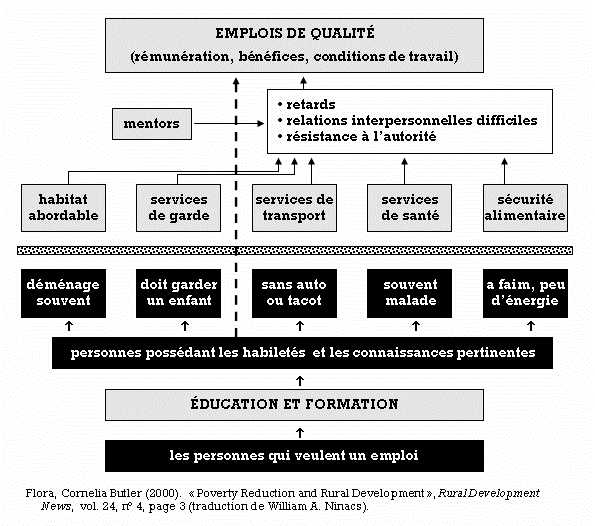 © Coop La Clé, Victoriaville - 2012 - ÉBAUCHE
24
L’APPORT DES RESSOURCES LOCALES
De nombreux acteurs socioéconomiques d’un milieu local interviennent à chacune des étapes décrites par Flora :
un bon nombre de maisons d’enseignement et autres organismes s’occupent de qualification professionnelle tandis que des groupes d’entraide tentent de briser l’isolement et d’offrir des occasions de réseautage;
un nombre impressionnant de groupes communautaires agissent pour réduire les multiples obstacles (voir diapositive suivante); 
certains organismes assurent un accompagnement particulier pour catégories précises de personnes (femmes, jeunes, personnes handicapées, immigrantEs...
© Coop La Clé, Victoriaville - 2012 - ÉBAUCHE
25
LE « COMMUNAUTAIRE »
transport
environnement
emploi,employabilité
logement
actionbénévole
famille
alphabétisation
personnes handicapées
personnes âgées
jeunes
femmes
éducation populaire
économie 
familiale
consommation
loisir
défense des droits
solidarité internationale
culture
personnes immigrantes
communications
© Coop La Clé, Victoriaville - 2012 - ÉBAUCHE
26
1er PROBLÈME : ABSENCE DE STRATÉGIE GLOBALE
Il n’y a généralement aucune stratégie globale (mobilisation) pour réunir les différents acteurs et leur permettre, au minimum, de coordonner leurs actions afin d’assurer une efficacité collective accrue. (voir diapositive suivante)
L’absence de stratégie globale signifie qu’il n’existe :
aucun diagnostic partagé de la situation actuelle ;
aucune compréhension collective du phénomène de la pauvreté (en théorie et en pratique) et de l’orientation des efforts de lutte contre la pauvreté ;
aucune vision commune des changements souhaités à court et à moyen terme.
© Coop La Clé, Victoriaville - 2012 - ÉBAUCHE
27
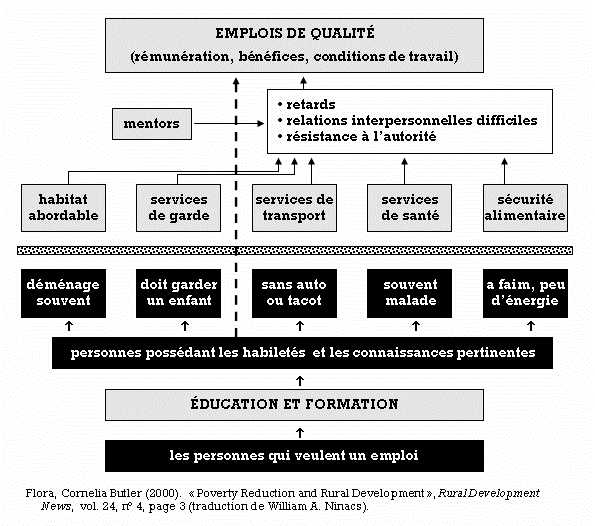 © Coop La Clé, Victoriaville - 2012 - ÉBAUCHE
28
2e PROBLÈME : ABSENCE D’ACTEURS CLÉS
La participation des employeurs et autres acteurs du secteur privé à l’élaboration, à la mise en route et à l’évaluation des différentes actions est encore trop souvent inexistante et le rôle que doit jouer le secteur privé dans ces actions ne fait pas consensus.
Pourtant, les emplois requis doivent permettre aux personnes concernées de répondre à leurs besoins de revenus et d'interaction sociale. La création d’emplois de qualité s’avère donc un enjeu capital.
Les employeurs doivent être conscients des aléas avec lesquels les personnes appauvries doivent composer dans leur cheminement pour accéder aux emplois (voir diapositive suivante).
© Coop La Clé, Victoriaville - 2012 - ÉBAUCHE
29
AUTONOMIE 
ÉCONOMIQUE ET SOCIALE
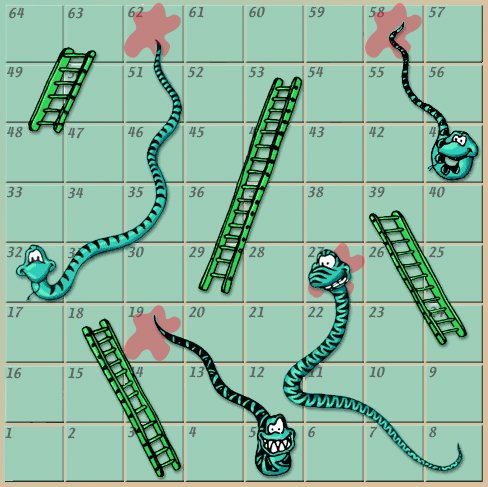 DÉPENDANCE 
ÉCONOMIQUE ET SOCIALE
© Coop La Clé, Victoriaville - 2012 - ÉBAUCHE
30
© Coop La Clé, Victoriaville - 2012 - ÉBAUCHE
31
L’EMPOWERMENT COMMUNAUTAIRE
© Coop La Clé, Victoriaville - 2012 - ÉBAUCHE
32
L’EMPOWERMENT
© Coop La Clé, Victoriaville - 2012 - ÉBAUCHE
33
Vue d’ensemble de l’empowerment
© Coop La Clé, Victoriaville - 2012 - ÉBAUCHE
34
EN RÉSUMÉ
La réussite éducative peut constituer un véhicule intéressant pour prévenir la pauvreté dans la mesure :
qu’elle puisse permettre le développement de l’éventuelle autonomie économique et de l’actuelle autonomie sociale des jeunes ainsi que de leur pouvoir d’agir et
qu’elle soit accompagnée d’une mobilisation de la communauté locale autour du maintien ou du développement, selon le cas, de l’autonomie économique et sociale ainsi que du pouvoir d’agir de leurs parents et de leur famille.
© Coop La Clé, Victoriaville - 2012 - ÉBAUCHE
35
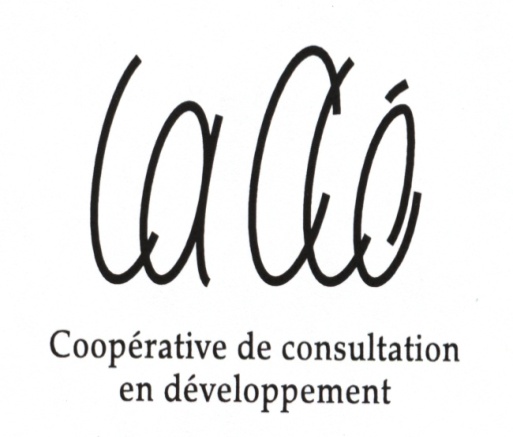 Coopérative de consultation en développement La Clé
Richard Leroux
William A. « Bill » Ninacs
(819) 758-7797
info@lacle.coop
http://www.lacle.coop/4
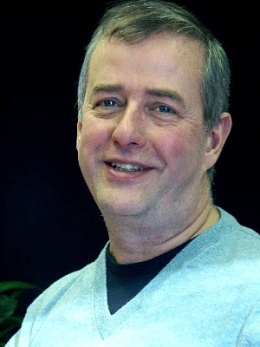 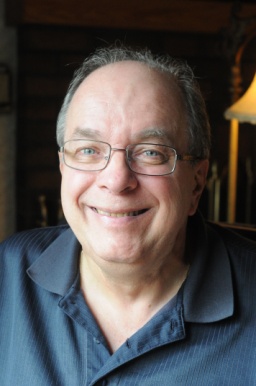 © Coop La Clé, Victoriaville - 2012 - ÉBAUCHE
36